Welcome to all 
for the MHRM Online lecture
By 
Dr. Dhiraj Ovhal 
HOD of Commerce
Chapter -2 
Marketing Decision –I 
(Product and Price)
Q.5  Product Positioning
Meaning:- 
To create distinctive image and reputation in the mind of customers.
Product features:- 

Price & Quality:- 

Positioning by product class:- 

Positioning by use:- 

Positioning by user category:- 

Positioning by competitors:- 

Positioning by culture symbol :- 

Positioning by corporate image:- 

Positioning by emotions:- 

Positioning by highlighting social issues:-

Positioning by highlighting social issues:-
Strategies:
Product features :-

I-Phone-- Best quality, Oppo- Selfie camera,
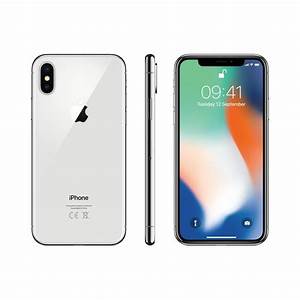 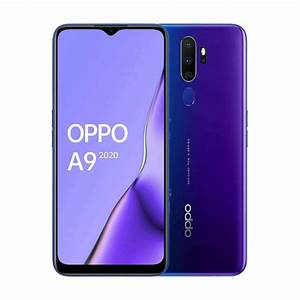 2. Price & Quality:- 

 Big bazar- discount , 
Newspaper- Saturday and Sunday maximum pages
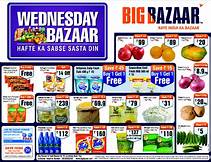 3. Positioning by product class:-
Audi, Ferrari, BMW-Luxurious car
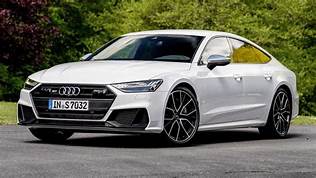 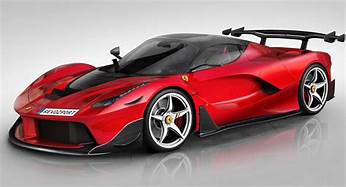 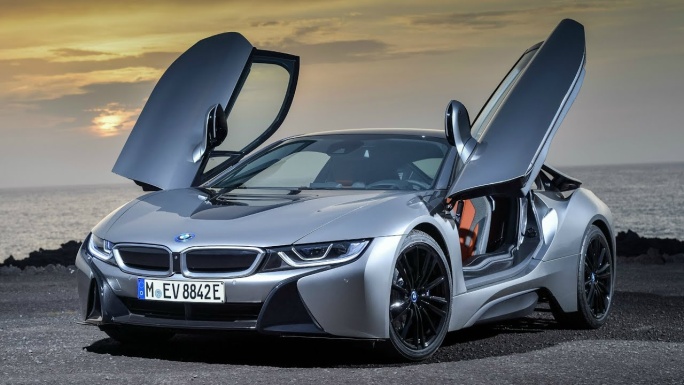 4. Positioning by product benefits:-

Maggie noodles-2 minutes easy to cook and eat
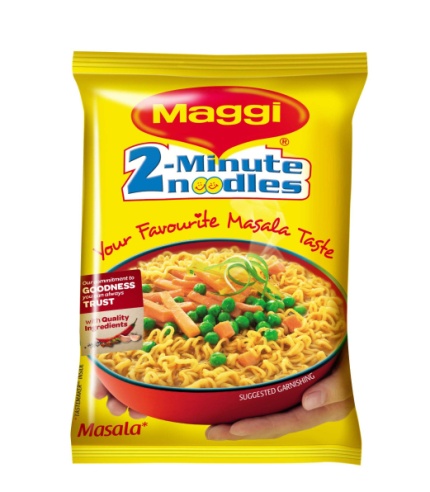 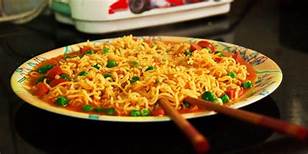 5. Positioning by use:-

Rolex watches, Sports Car, bikes

Rolex watches- highly costly with special design
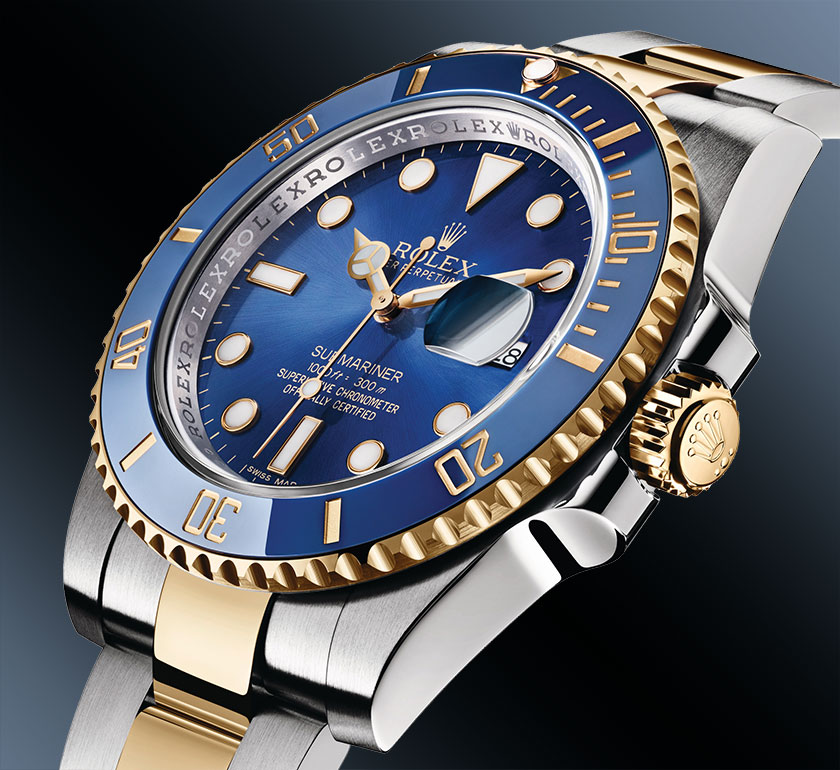 6. Positioning by user category:- 

 Lux soap-bollywood actress
Luxurious Car- Upper Class
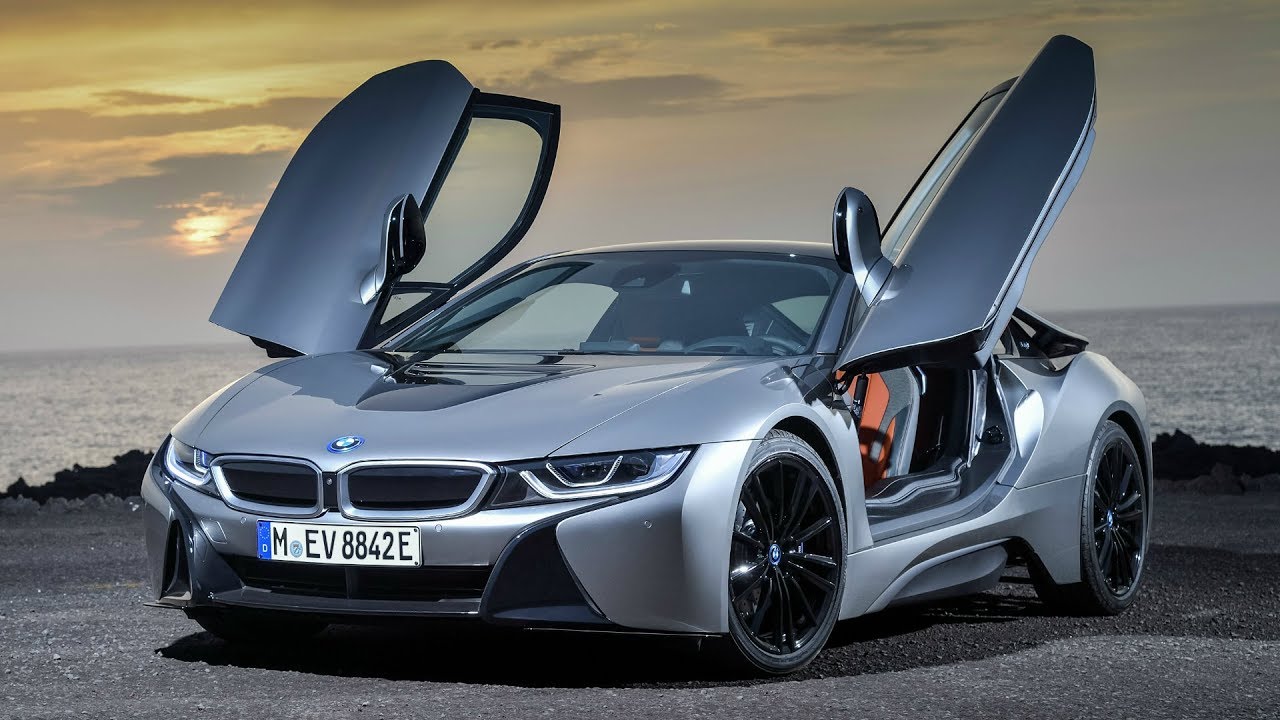 7. Positioning by competitors:-

Jio vs Airtel. 
Colgate Vs Pepsodents.
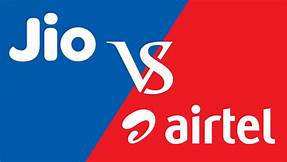 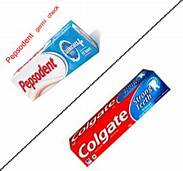 8. Positioning by culture symbol  :- 
Nike √,:- The name of Greek goddess	
Dettol + :- The sign of + Indicate Hospital Care
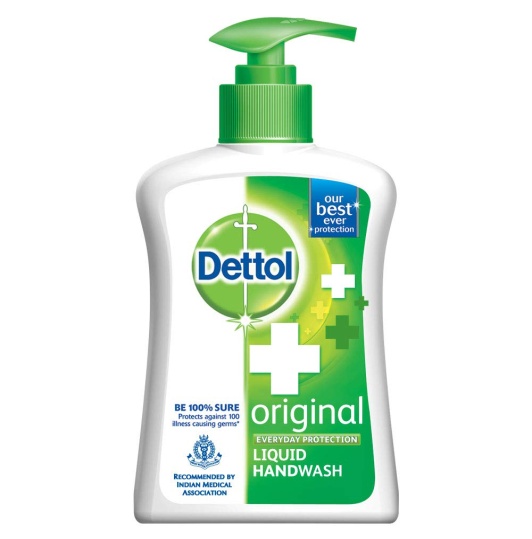 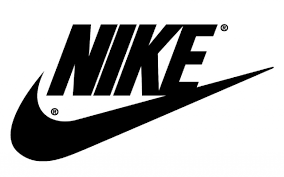 9. Positioning by corporate image:-
Tata Nano, Tata Salt, Tata all products
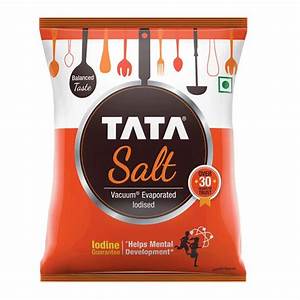 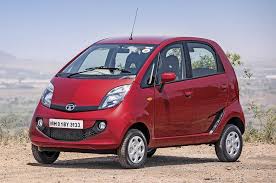 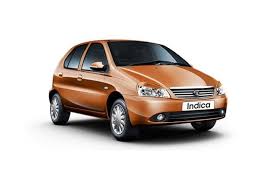 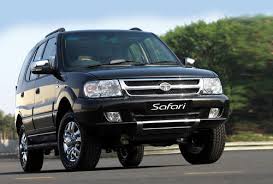 11. Positioning by highlighting social issues:- 
Surf Excel- Girls éducation,
Corona Virus:- Stay Safe ,Stay Home
Hello Tune
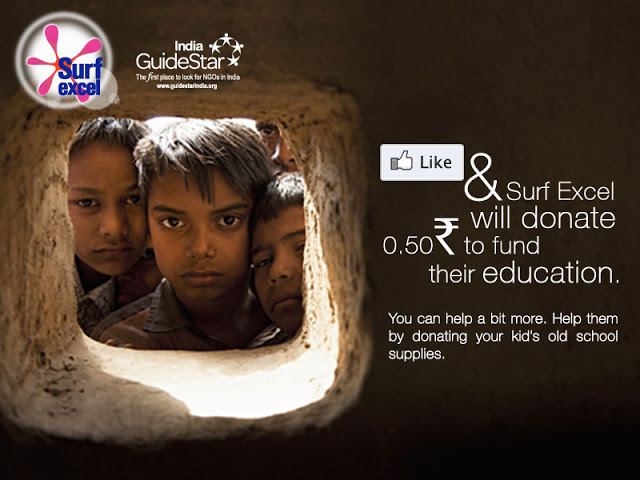 12. Positioning by emotions :-

Jhonson & Jhonsons Soap,
 Dabur lal tel
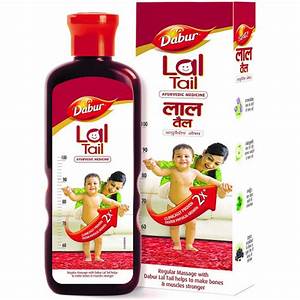 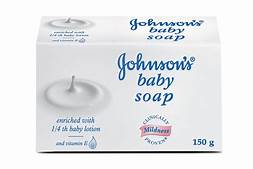 Product features:- 

Price & Quality:- 

Positioning by product class:- 

Positioning by use:- 

Positioning by user category:- 

Positioning by competitors:- 

Positioning by culture symbol :- 

Positioning by corporate image:- 

Positioning by emotions:- 

Positioning by highlighting social issues:-

Positioning by highlighting social issues:-
Strategies:
Thank You